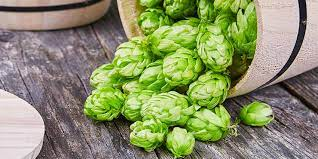 Calypso Hops
Hopsteiner Experimental Hop #03129
Origins of this hop
US Grown. 
A diploid aroma-type hop, originated from a cross between 
Hopsteiner breeding female 98005 and a Hopsteiner male derived from Nugget and USDA 19058m.
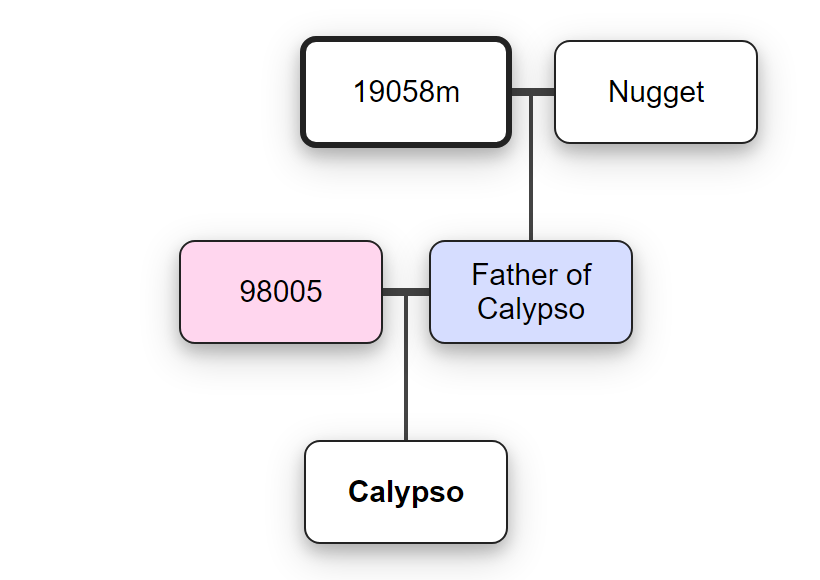 How to use this hop
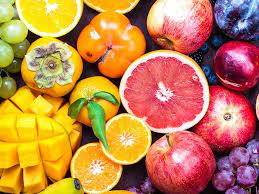 Dual Purpose: Bittering and Aroma

High Alpha Acid make it a great bittering hop
Strong Citrus and Tropical Fruit notes make it an excellent aroma addition.
Flavors
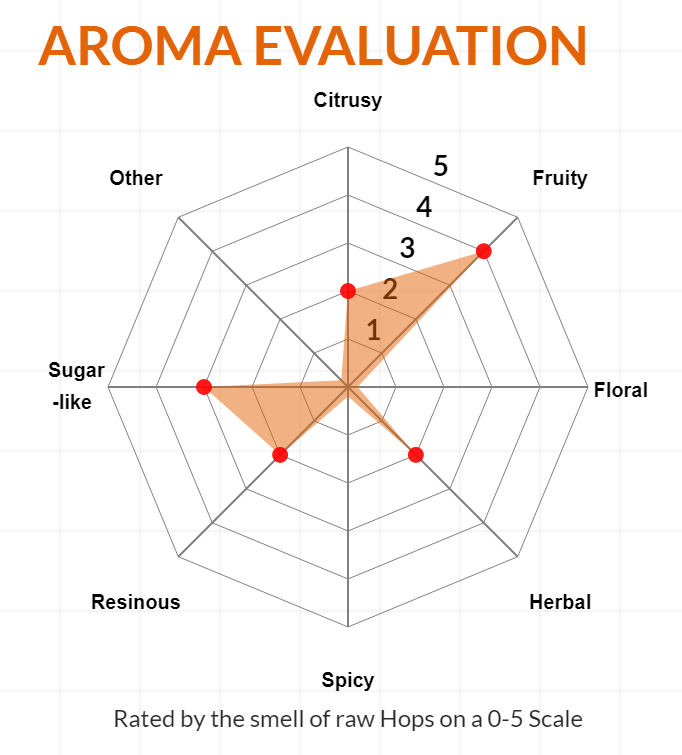 Calypso is often described as having a pleasant and complex mix of fruity and citrus-like elements. 
Notes can include apple, sappy pear, tropical fruit and stone fruit with the added zippy hints of lemon and lime; 
all washed with the subtle shadowed whispers of tea-like earthiness, black-pepper, and mint.
Statistics for this hop
Alpha Acid Range: 13 – 16% 
Beta Acid Range: 5.0 - 6.0%
Co-Humulone as % of alpha: 38 - 42 
Total oils mL/100 gr.: 1.5 - 2.5
Myrcene: 30 - 45% 
Humulene: 20 - 35% 
Caryophyllene: 9 - 15% 
B-Pinene: 0.5 - 1.0% 
Linalool: 0.3 - 0.5%
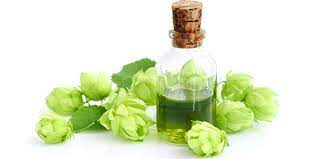 Growing this hop
Unfortunately Rhizomes are not available at this time. Substitutes: 
Galena
Cascade
Growth Rate — Vigorous
Yield — 2,500 – 2,700 lbs/acre
Cones — Very large; compact
Maturity — Early to Mid
Susceptible to — Still being researched
Resistant to — Powdery Mildew; Appears to be tolerate to Verticillium wilt, Very tolerate to Downy Mildew.
Ease of Harvest — Easy; cones detach easily and do not shatter.
Storage — Moderate; Maintains 65% to 70% alpha acid content after 6 months storage at 68°F.
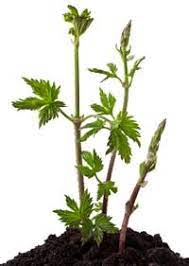 Sources
https://learn.kegerator.com/calypso-hops/
https://www.hopsteiner.com/variety-data-sheets/Calypso